Артикуляционная гимнастика
составила: Река Юлия Сергеевна,
МБДОУ Детский сад №104
«Часики»
Выполнение упражнений происходит под счет, где ритмично меняется положение органов речи.
«Часики». Приоткрываем рот и улыбаемся. Делаем язычок узким, его кончиком тянемся к уголкам рта.
«Улыбка»
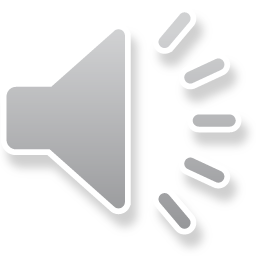 Улыбнуться и удерживать это положение под счёт.
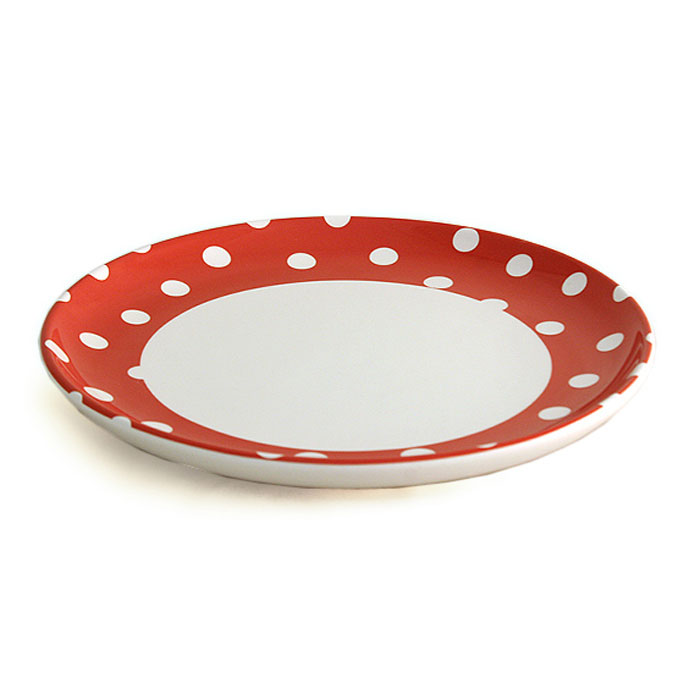 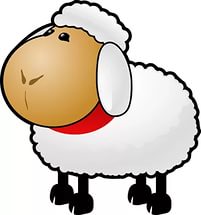 Молодец!